Ongoing and Future Field and Airborne Cal/Val efforts: some thoughts and updates
CEOS WGCV LPV meeting
Prague, 10. May 2016
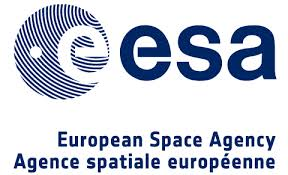 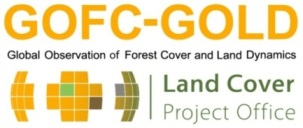 List of global/regional land cover reference datasets
Climate modelling (ECV) community requirements and suitability of land cover validation datasets
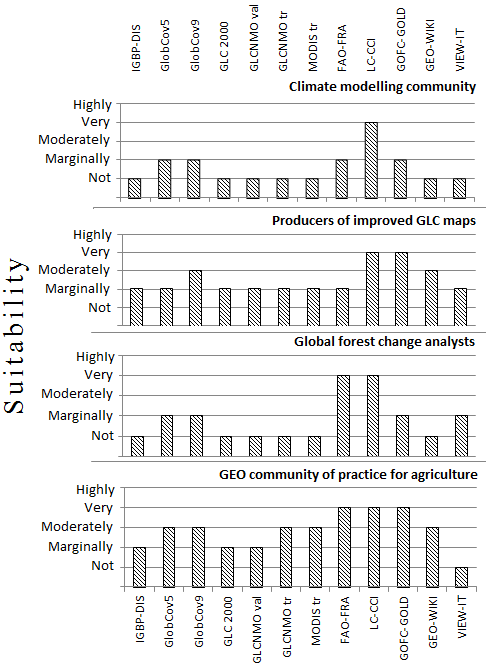 http://www.gofcgold.wur.nl/sites/gofcgold_refdataportal.php
Tzendbazar et al., 2014. ISPRS Journal
The GlobBiomass reference dataset
~ 15,000 plots in the tropics
~ 100,000 plots in Europe
Avitabile et al., 2016, GCB
Map and reference data online at:
www.wageningenur.nl/grsbiomass
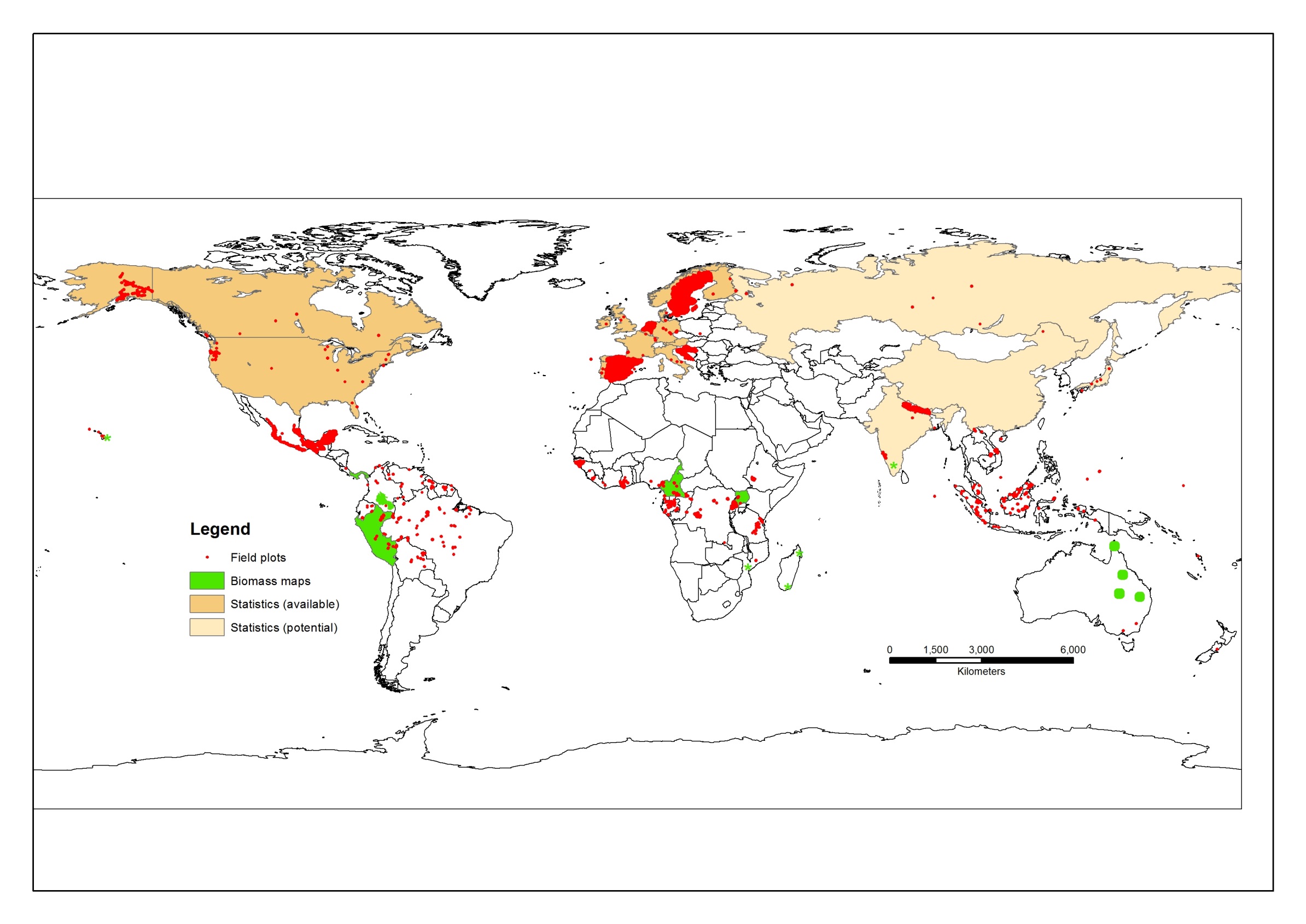 Dataset 04/2016
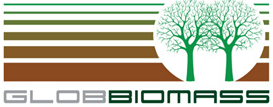 [Speaker Notes: And 12 sub-national or national biomass maps (high resolution, locally calibrated).
Currently we do not have formal permission from data owners to use the data for GlobBiomass (need to ask them), so maybe it is not appropriate to call it the GlobBiomass reference dataset...?]
Dense vegetation time series Cal/Val
Missing cal/val sites for high density time series (>1 week) over dynamic vegetation
Forest ecosystems: largest discrepancies between LAI datasets, and impact of dynamics and changes
New sensing opportunities: UAVs, terrestrial laser scanning, passive sensors etc.
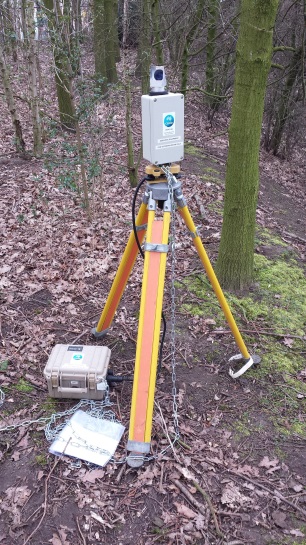 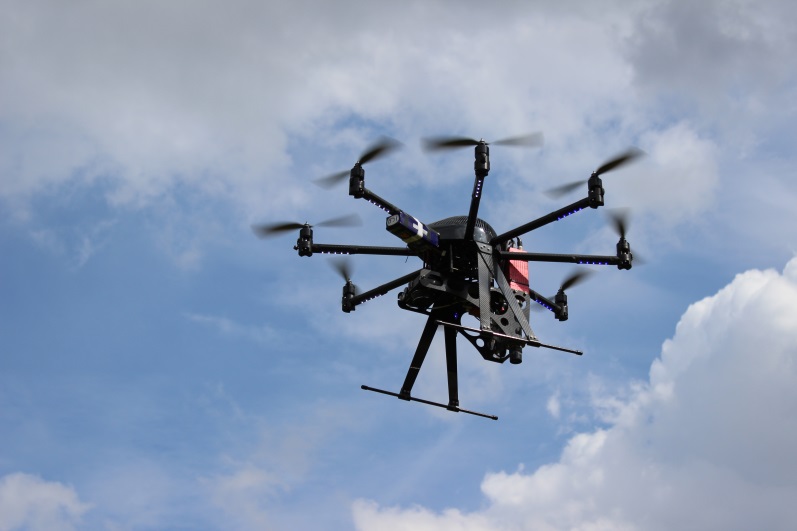 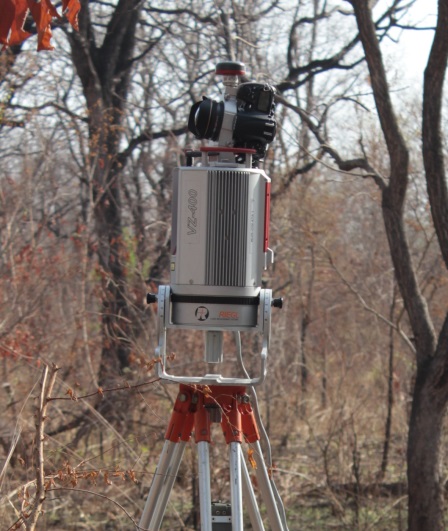 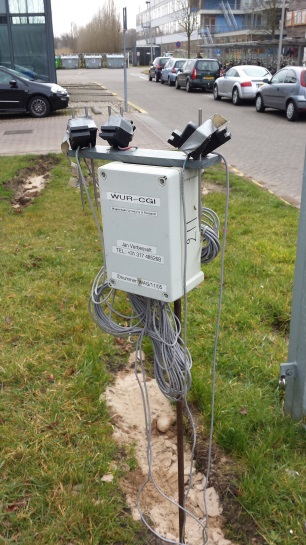 PASTIS 57
Hyperspectral UAV/drone
Vegnet LIDAR
Hemispherical LIDAR
WU UAV Facility (http://wageningenur.nl/uarsf)
WU Lidar Facility (http://wageningenur.nl/lidar)
‹#›
Cal/val site Speulderbos/NL 2015/16+
Data Streams – ground & airborne
WU UAV Facility (http://wageningenur.nl/uarsf)
WU Lidar Facility (http://wageningenur.nl/lidar)
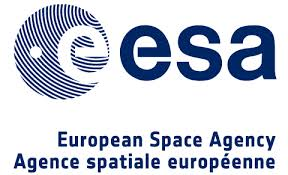 ‹#›
Preliminary results – ground based
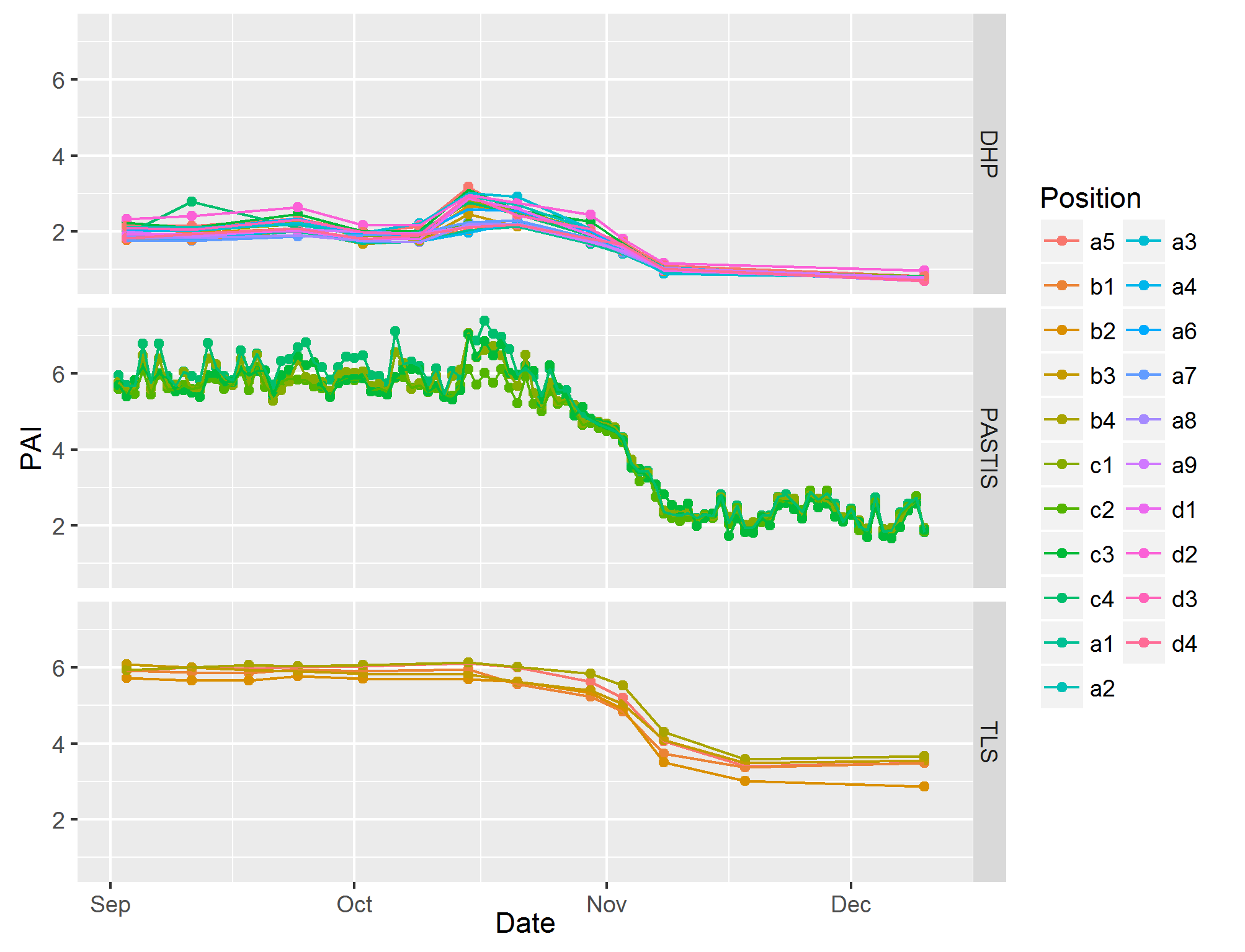 DHP: simple segmentation algorithm (kmeans) still delivers unrealistic results
+ weekly UAV
Sensor comparison for plot B
‹#›
Monitoring leaf development with TLS
DHP
TLS
TLS profile
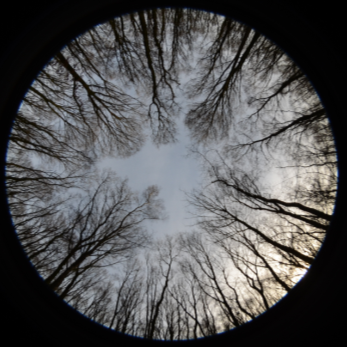 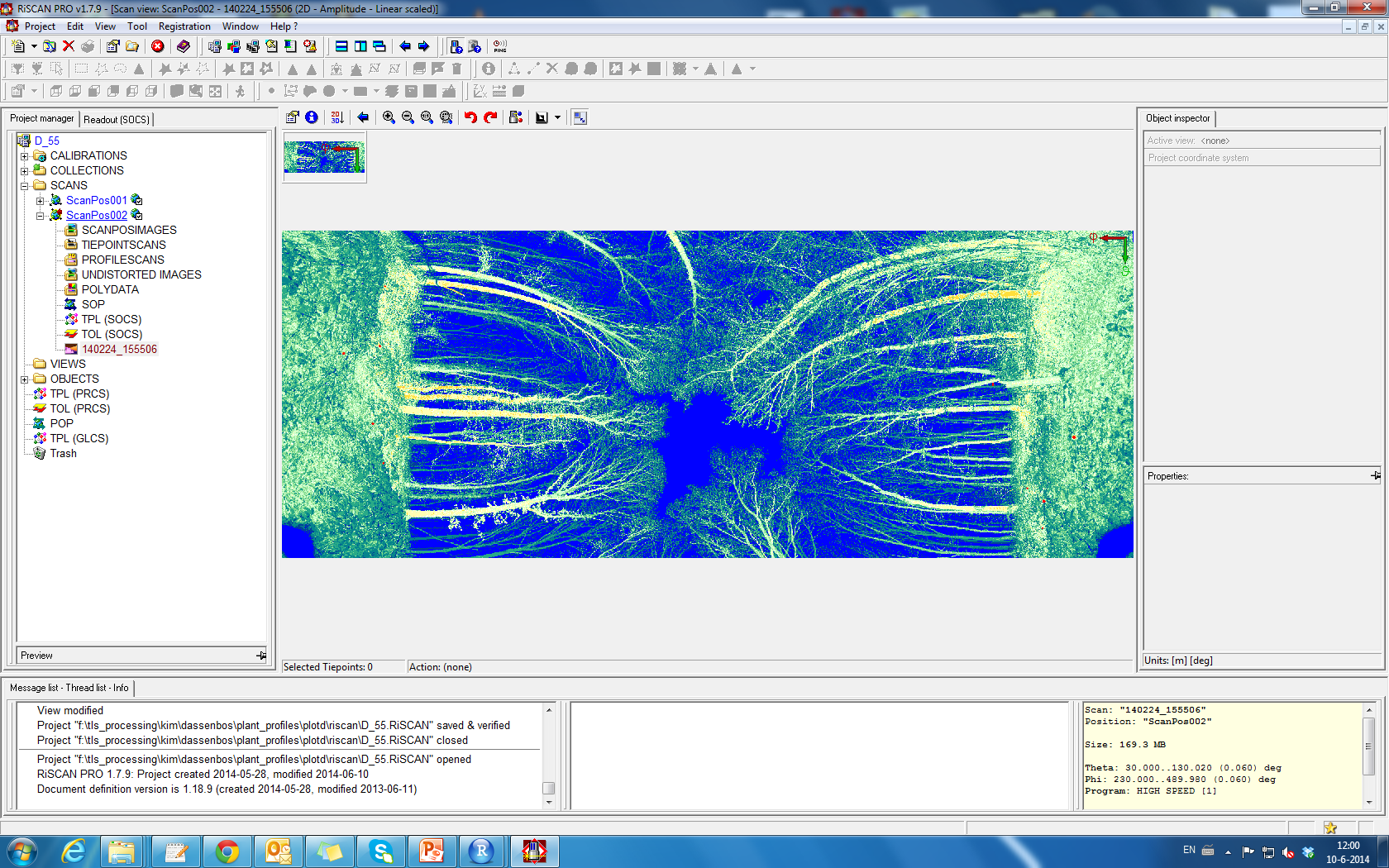 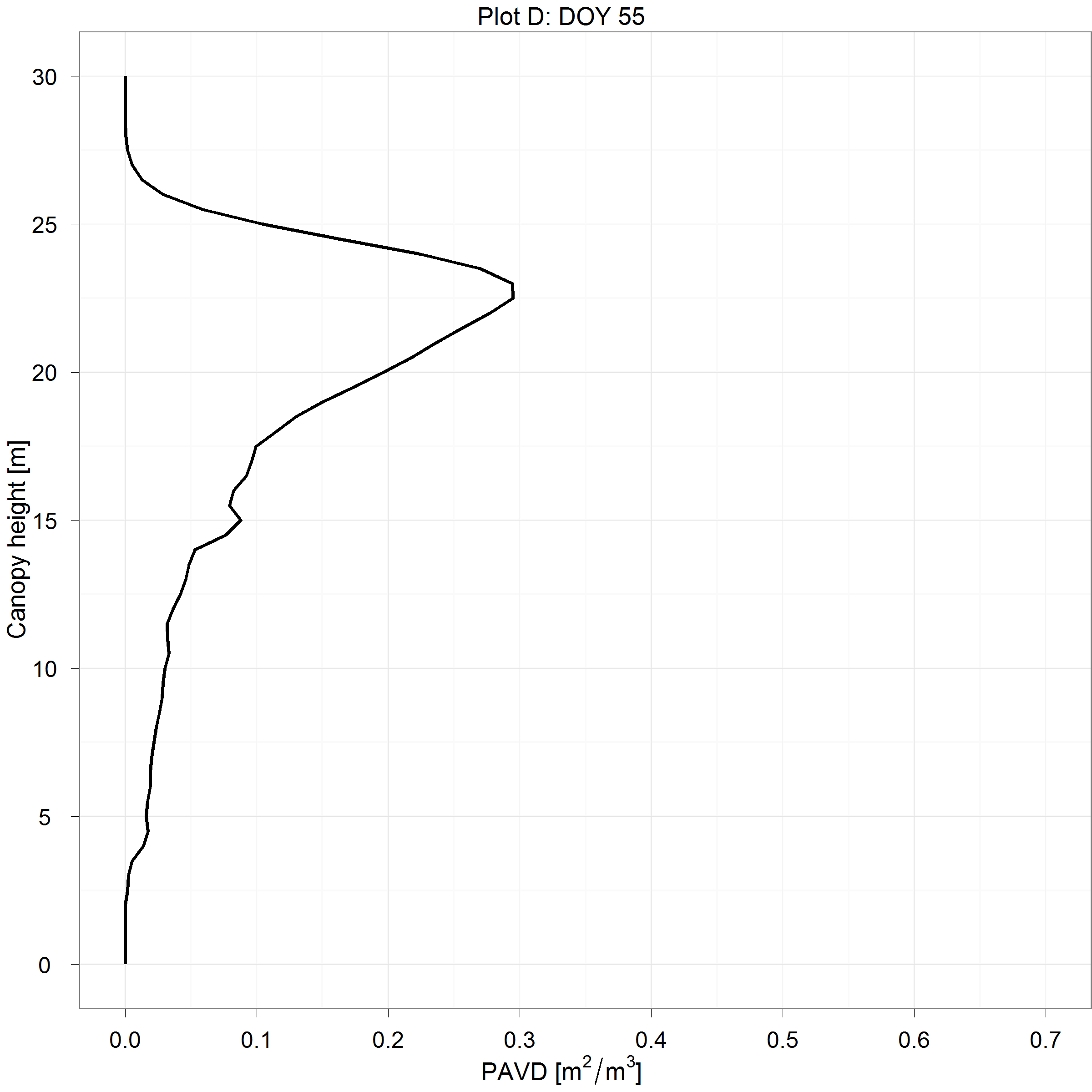 24/02
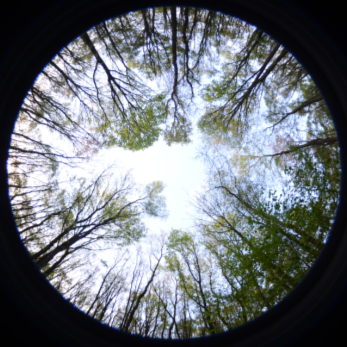 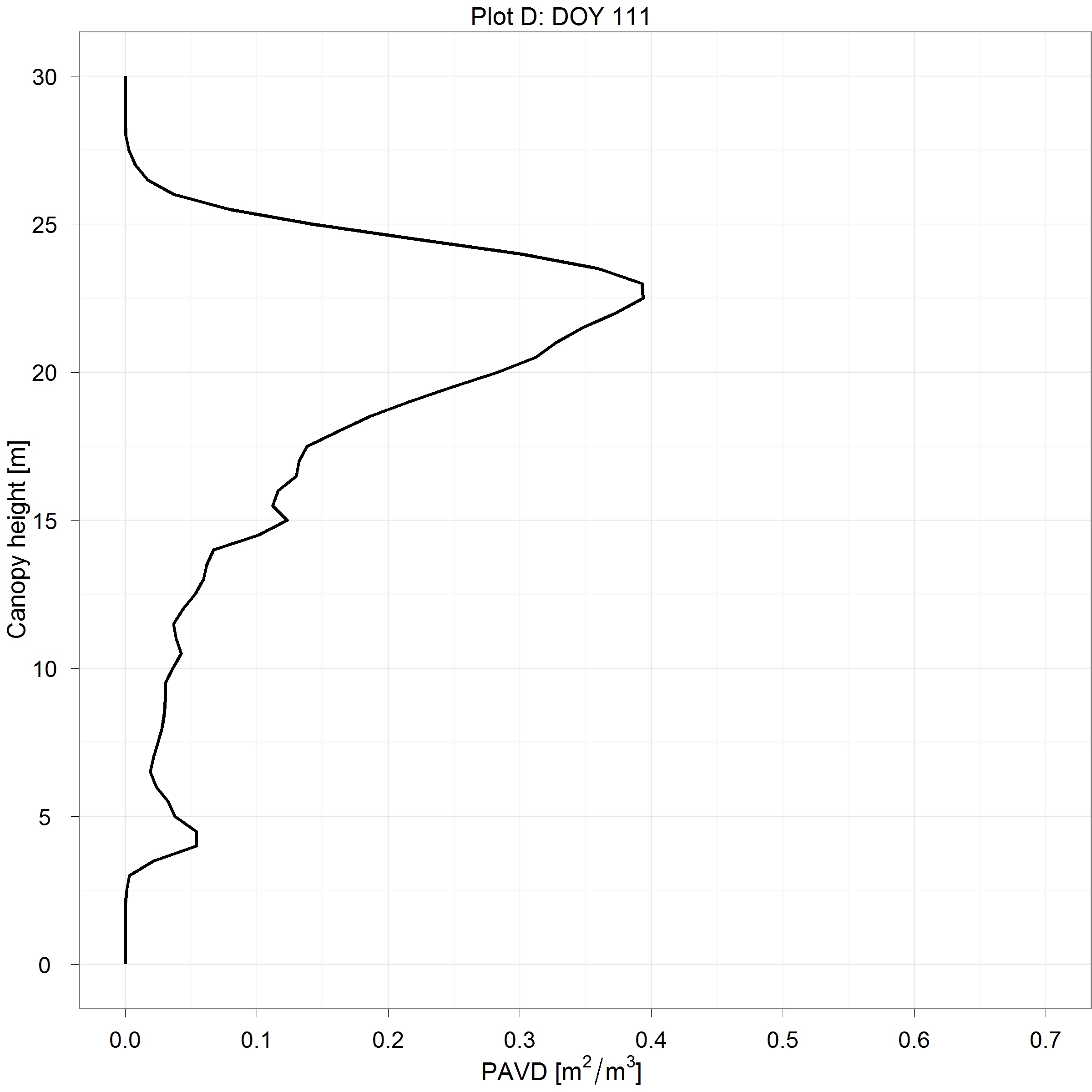 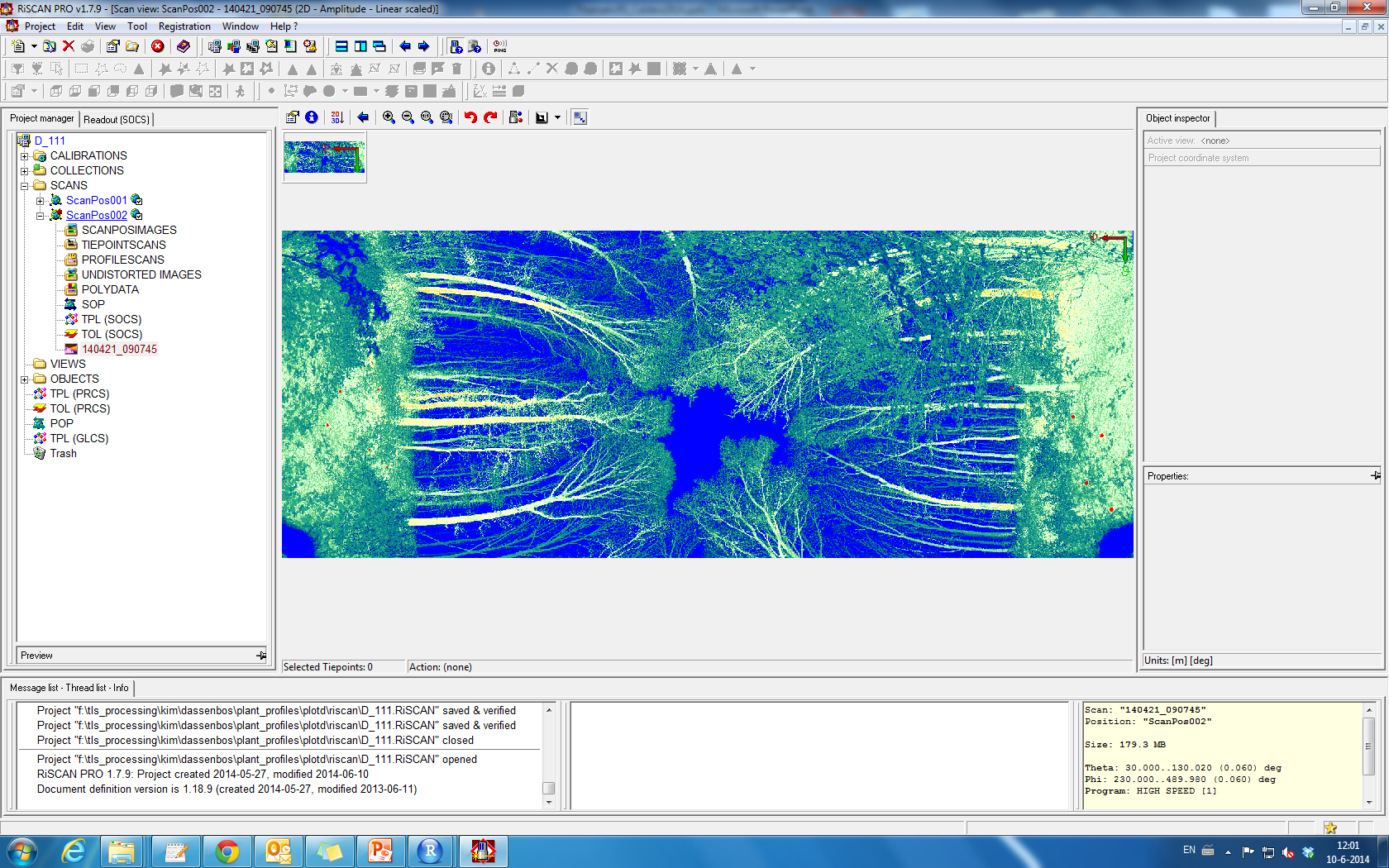 21/04
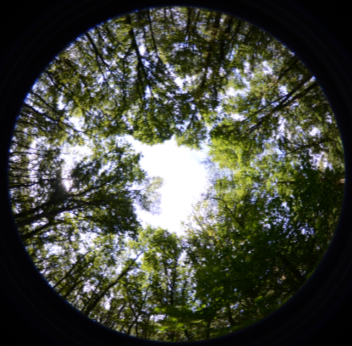 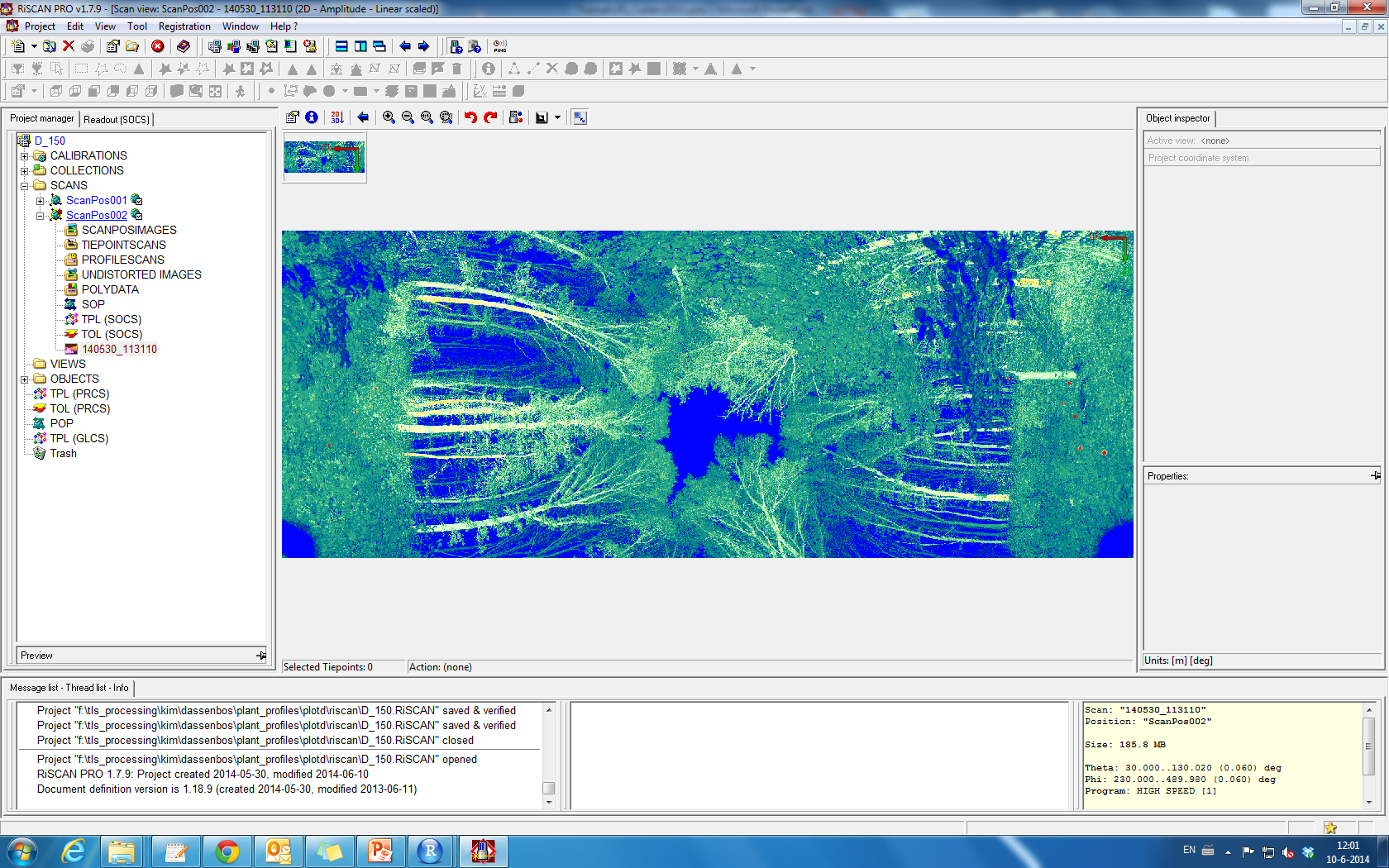 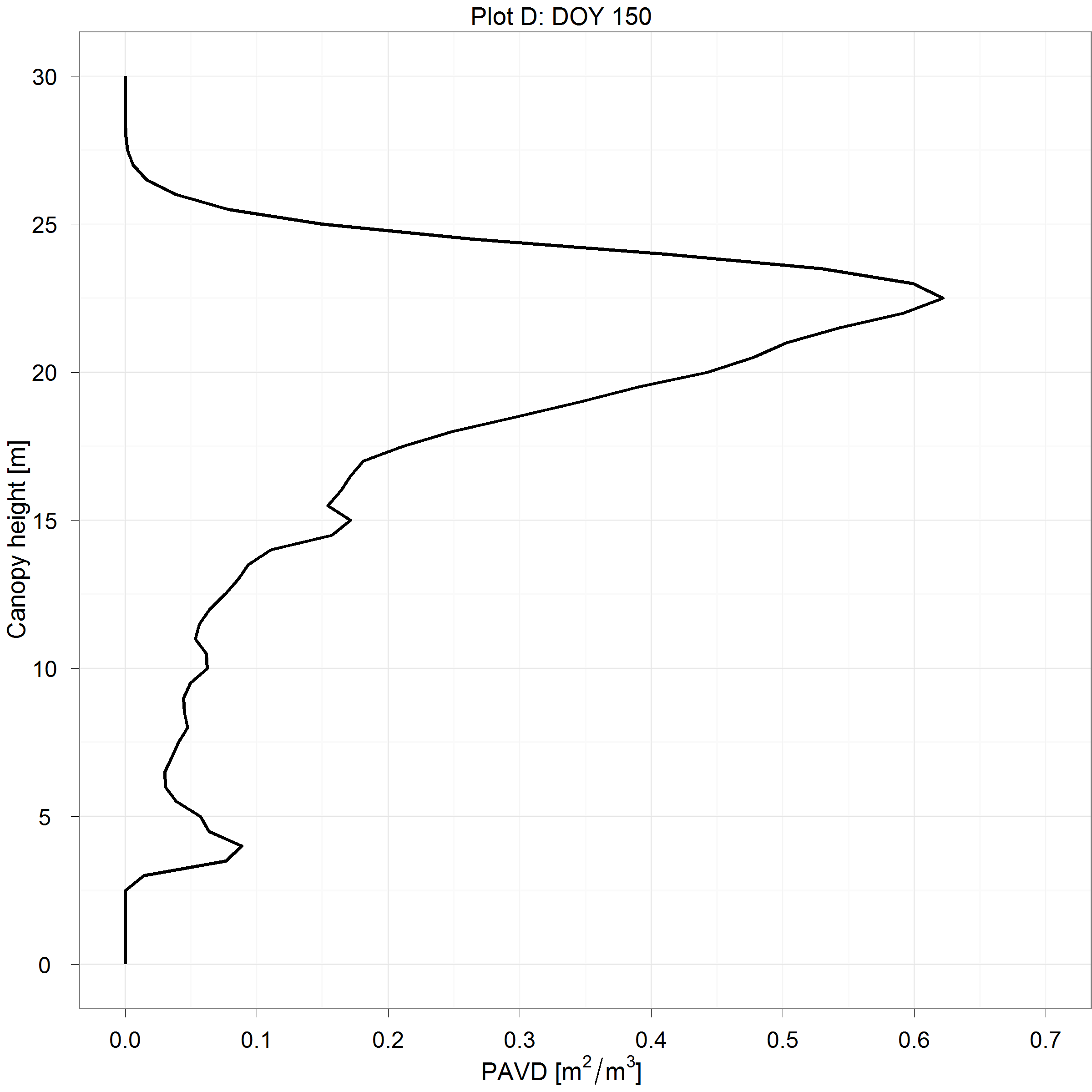 30/05
Calders et al., 2015, AFM
Monitoring canopy development
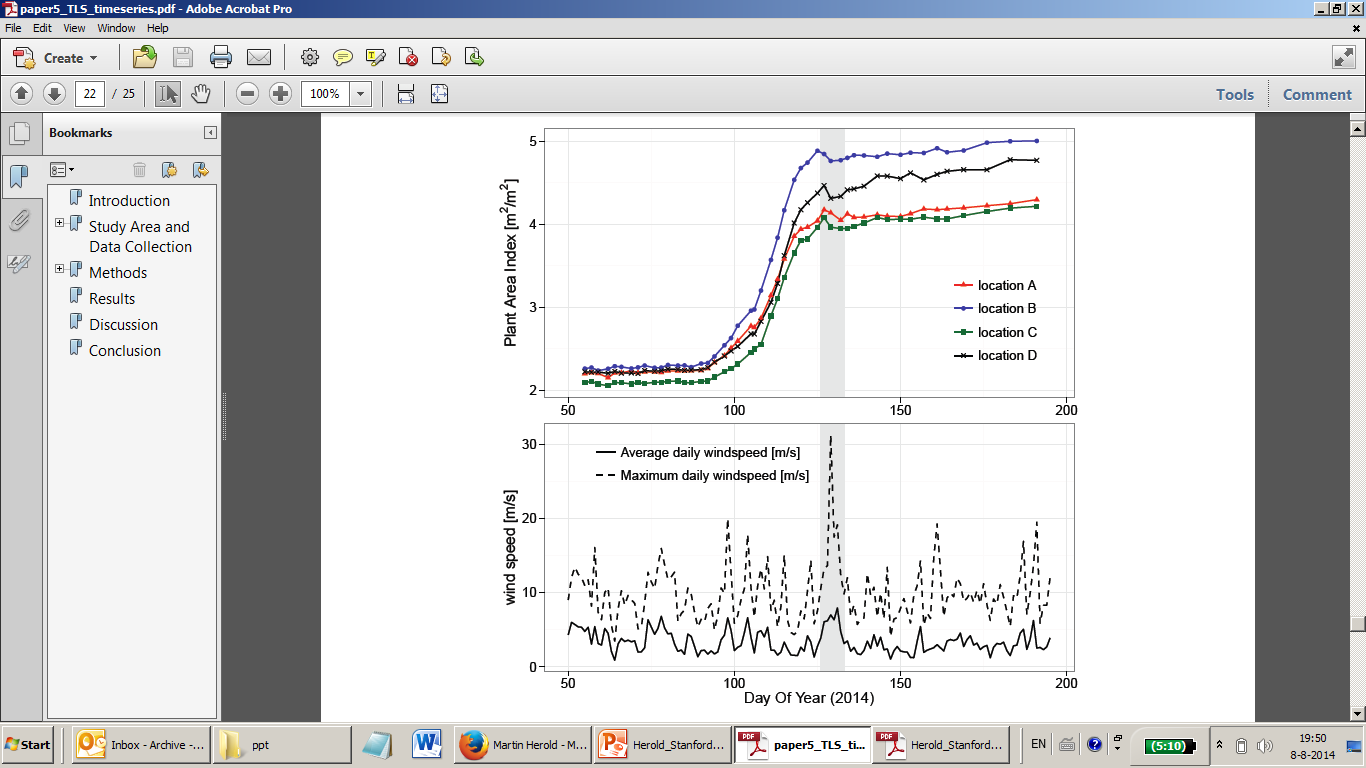 Calders et al., 2015, AFM
How terrestrial LIDAR works in forests
www.wageningenUR.nl/lidar
www.youtube.com/wurLiDAR
LiDAR for AGB
AGB from TLS & allometry :
At plot level:
allometry: underestimation of 29.9 to 36.6%
TLS: overestimation of 9.7 %
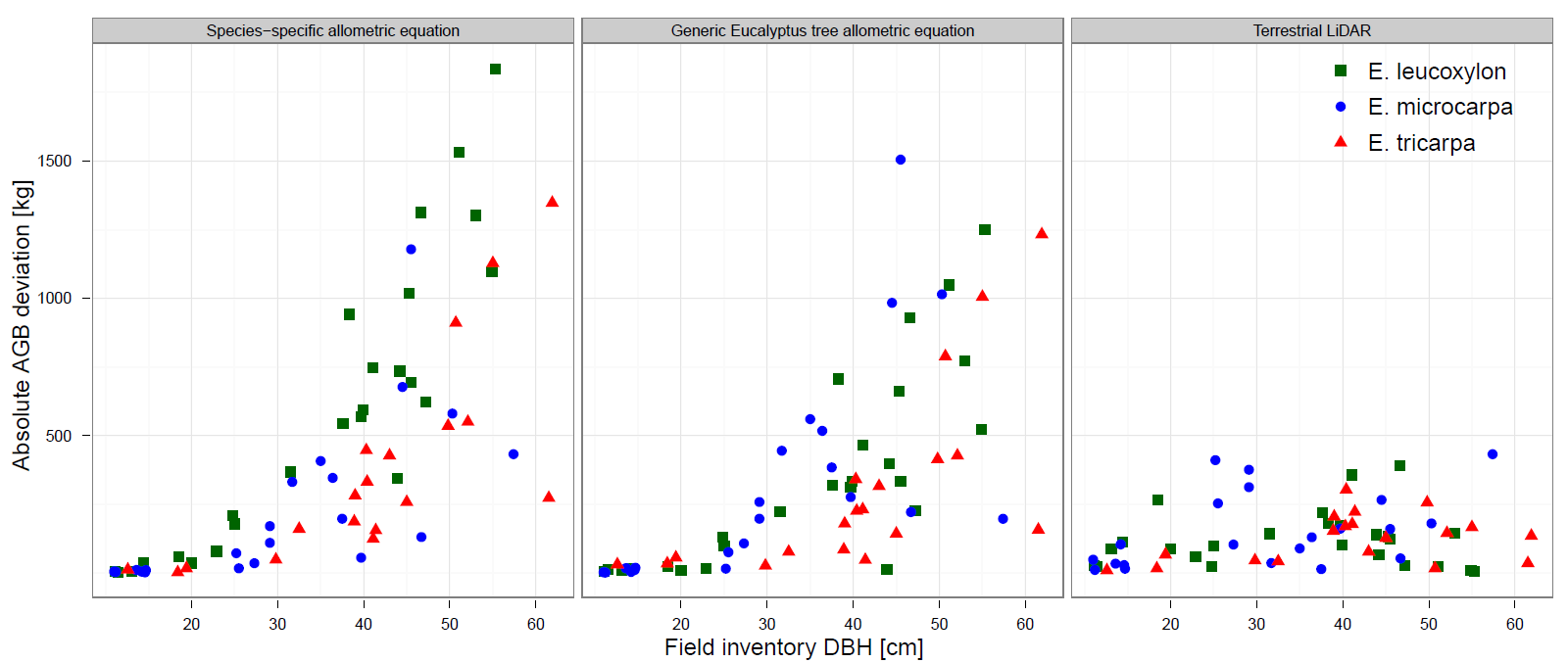 Calders et al., 2015, MEE
LiDAR for AGB
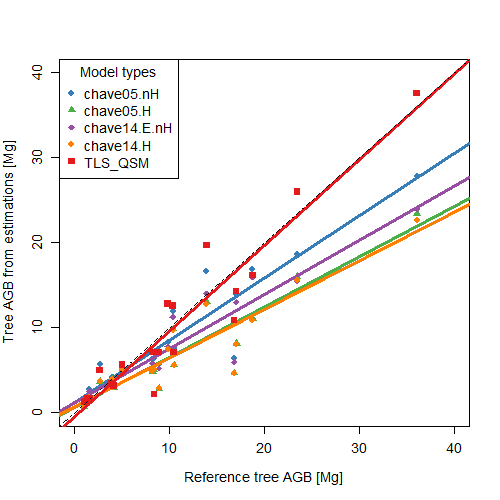 Gonzales/Lau et al., in review
Remarks and discussion points
Open source data and tools for cal/val: other experiences and how to push that
Continuous and consistent dense-time series cal-val (for vegetation parameters)
T-LIDAR as new tool and what are steps towards community consensus approaches
Cal/val for biomass estimations from space: role and activities for CEOS LPV
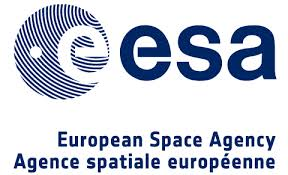 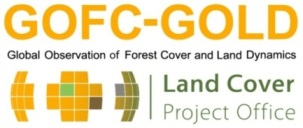